HRVATSKA  KOMORA  INŽENJERA  GRAĐEVINARSTVA

		Dani  Hrvatske komore inženjera  građevinarstva         Opatija, 2019.
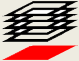 BIM pristup građevinskoj fizici uz primjer LEED/NZEB zgrade Seven Gardens
Vanja Keindl, Paula Topić, 
Antonio Jambrač, Martina Radevska
Vanja Keindl, dipl.ing.građ., KEINDL BAU j.d.o.o. Zagreb
Paula Topić, mag.ing.aedif., KEINDL BAU j.d.o.o. Zagreb
Antonio Jambrač, mag.ing.aedif., KEINDL BAU j.d.o.o. Zagreb
Martina Radevska, mag.ing.aedif., KEINDL BAU j.d.o.o. Zagreb
1
BIM (eng. Building Information Model/Modeling/Management)
Skup tehnologija, postupaka i pravila koji omogućuje da više sudionika surađuje u projektiranju, građenju i upravljanju građevinom u virtualnom prostoru.
Cjeloviti uvid u projekt      visoke performanse pri projektiranju racionalne upotrebe energije i toplinske zaštite, zaštite od buke, toplinske, akustičke, vizualne udobnosti …

Ostvarivanje uvjeta za željenu opciju specifičnih ciljeva (nzeb, LEED, ”zelene zgrade”...)

Informacije dostupne u realnom prostoru i vremenu (vidljive promjene u projektima ”drugih” struka)

Poboljšana komunikacija i suradnja sudionika u gradnji (projektanta, investitora, izvođača,  stručnog i projektantskog nadzora…) i drugih dionika
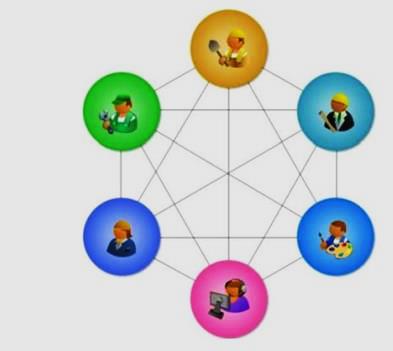 2
Energetske simulacije
Softverski alati za simulaciju energije u konceptualnoj fazi projektiranja omogućuju  vizualizaciju potrošnje energije u zgradama. 
Komparativnom analizom predloženog i izmijenjenog dizajna olakšana je identifikacija područja koja imaju najveći potencijal uštede energije.
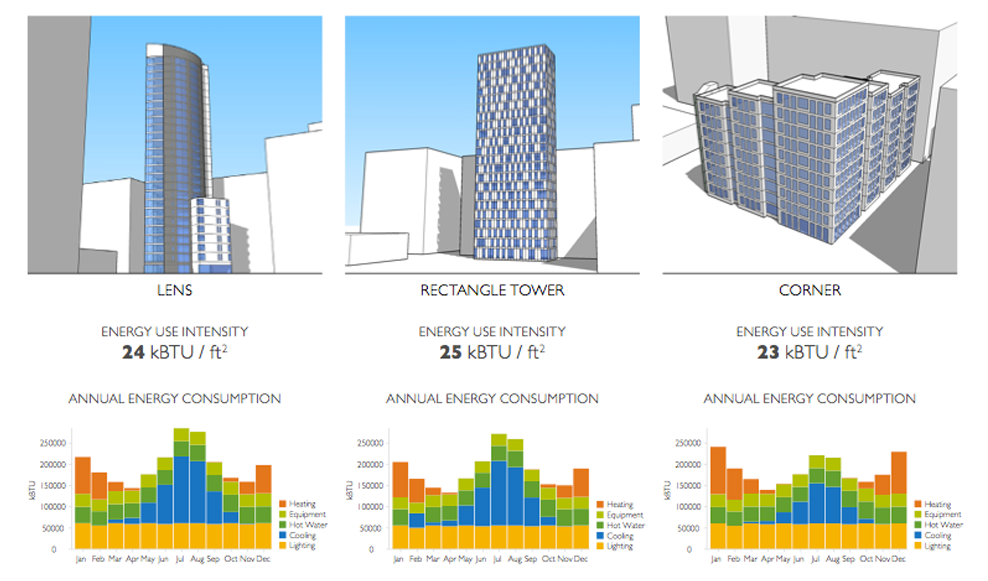 GODIŠNJA POTROŠNJA ENERGIJE
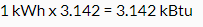 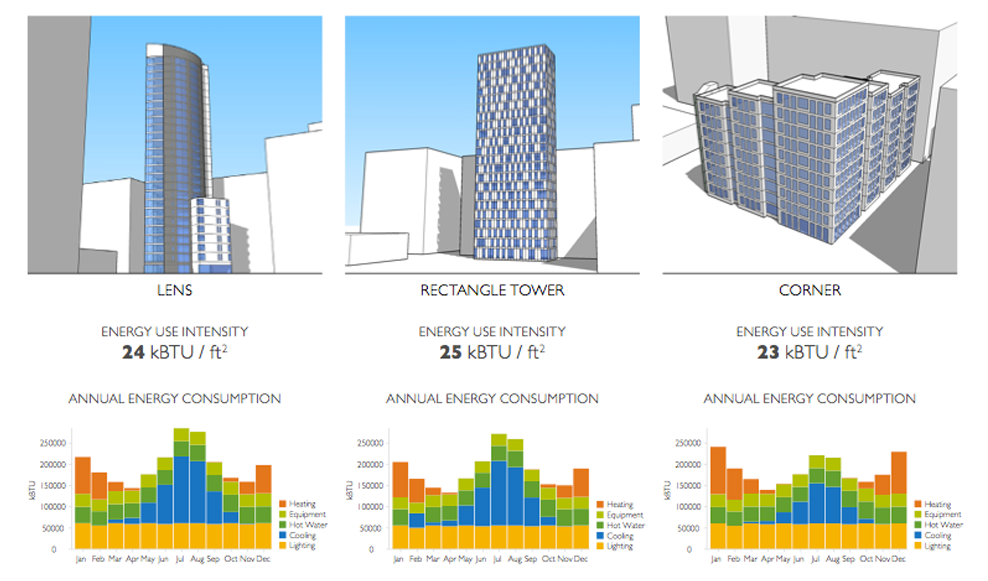 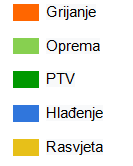 https://sefaira.com/
3
TEHNIČKI PROPIS O RACIONALNOJ UPORABI ENERGIJE I TOPLINSKOJ ZAŠTITI U ZGRADAMA (NN 128/15) I TEHNIČKI PROPIS O IZMJENAMA I DOPUNAMA TEHNIČKOG PROPISA O RACIONALNOJ UPORABI ENERGIJE I TOPLINSKOJ ZAŠTITI U ZGRADAMA (NN 70/18)
Ugodnost unutarnjeg prostora
Članak 43. 
Ugodnost unutarnjeg prostora osigurava se ispunjenjem uvjeta za grijanje, hlađenje i ventilaciju, toplinsku stabilnost i unutarnje površinske temperature, reguliranu vlažnost, pravilnu rasvjetu i dopuštenu razinu buke u prostoru. 
 Preporučene proračunske vrijednosti definirane su HRN EN 15251:2008 u kojoj se nalaze ulazni mikroklimatski parametri za projektiranje i ocjenjivanje energetskog svojstva zgrade koji se odnose na kvalitetu zraka, toplinsku ugodnost, osvjetljenje i akustiku.
4
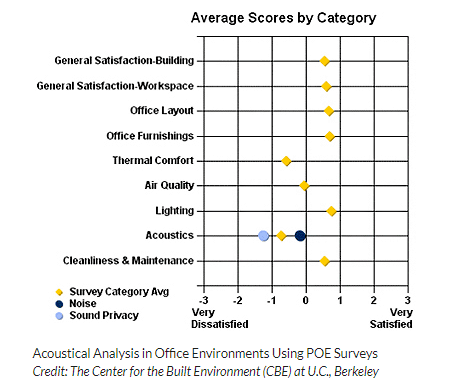 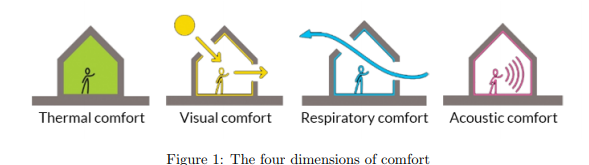 5
Vizualna udobnost je subjektivna percepcija prikladnosti rasvjete uzimajući u obzir njenu ujednačenost, razinu, odsjaj, kontrast, boje i odsutnost stroboskopskog efekta
6
Akustička udobnost je osjećaj psihofizičkog zadovoljstva koje osoba doživljava tijekom obavljanja određene aktivnosti unutar zvučnog polja
7
Toplinska udobnost je stanje svijesti koje izražava zadovoljstvo toplinskim stanjem okoliša
8
9
Osjećaj toplinske udobnosti je individualan
Smanjena produktivnost rada
Sklonost poduzimanju mjera kojima se povećava potrošnja energije
Nezadovoljni korisnici
10
Parametri koji utječu na toplinsku udobnost (1):
Srednja temperatura zračenja je jednolika temperatura ploha zamišljenog crnog zatvorenog prostora kod koje se događa jednak gubitak topline zračenjem kao i za stvarni zatvoreni prostor s nejednolikim temperaturama ploha
OKOLIŠNI:
Temperatura zraka u prostoriji
Srednja temperatura zračenja ploha
Brzina strujanja zraka
Relativna vlažnost
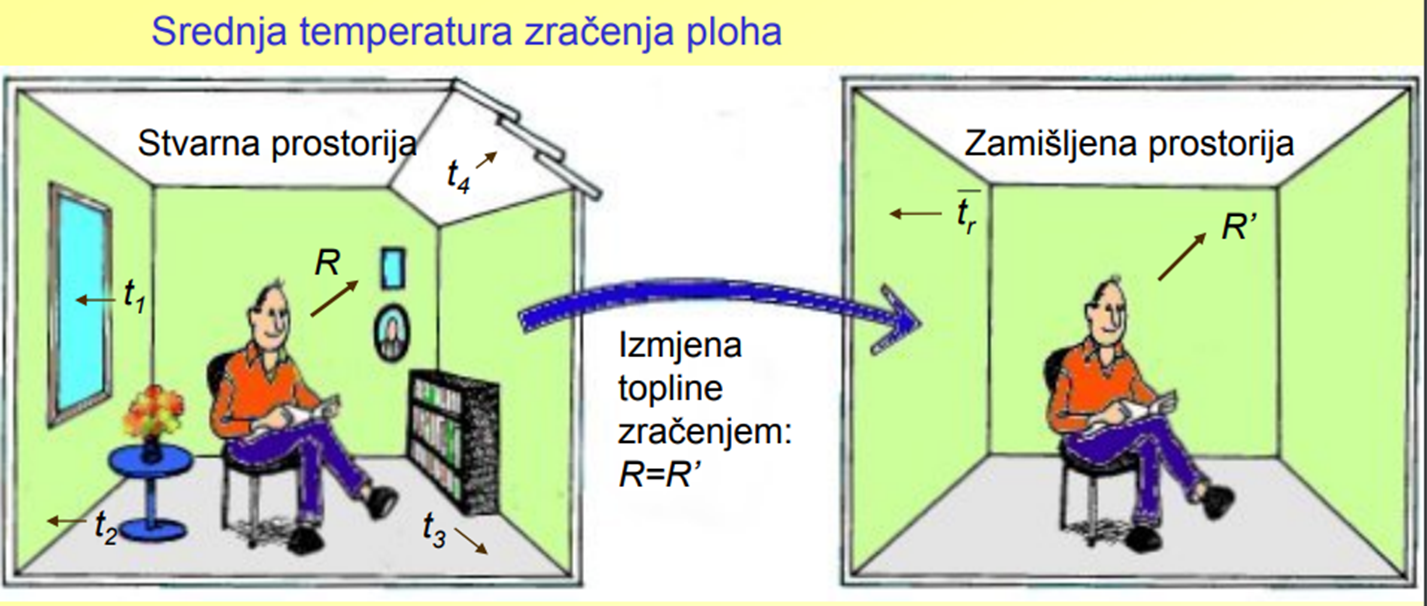 11
Parametri koji utječu na toplinsku udobnost (2):
OSOBNI:
Razina fizičke aktivnosti/metabolički učinak  
Razina odjevenosti/ukupni toplinski otpor odjeće
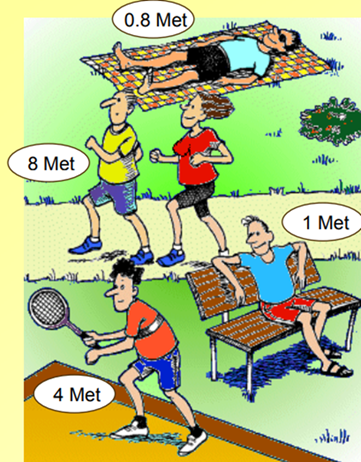 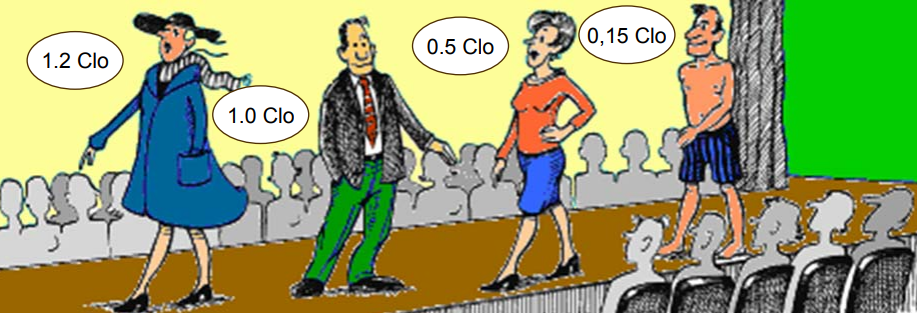 1met=58,2 w/m2
12
Vrednovanje toplinske ugodnosti
13
14
Skala PMV indeksa prema normi HRN EN ISO 7730
Toplinska ravnoteža tijela postignuta je kada je proizvedena
toplina tijela jednaka onoj izmijenjenoj s okolišem.
PPD predstavlja postotak nezadovoljnih osoba
...odnosno onih koji bi glasali da im je toplo, vruće, hladno ili ledeno
(+3, +2, -2, -3 )

U normi je dana jednadžba za izračun PPD.
15
PPD kao funkcija od PMV
Toplinska ugodnost u različitim prostorijama podijeljena je u 3 kategorije: A, B i C.
16
Kategorije toplinskog okoliša i utjecaj lokalne neugode prema EN ISO 7730
17
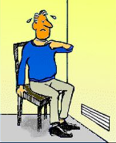 18
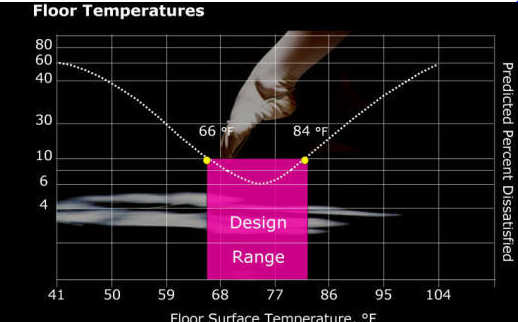 19
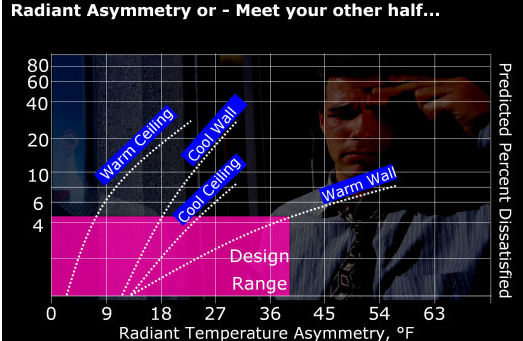 20
Preporučene vrijednosti operativne temperature prema HRN EN 15251: 2008 



Optimalna operativna temperatura je idealna temperatura koja bi odgovarala za PMV=0 odnosno da su svi ljudi u prostoriji zadovoljni. 



Kategorije I, II i III odgovaraju kategorijama A, B i C.
Temperatura crnog zatvorenog prostora kod koje bi osoba izmijenila jednak iznos energije zračenjem i konvekcijom s okolišem kao i u stvarnom nejednolikom okruženju
21
22
23
24
25
Thermal Comfort
26
27
28
29
30
31
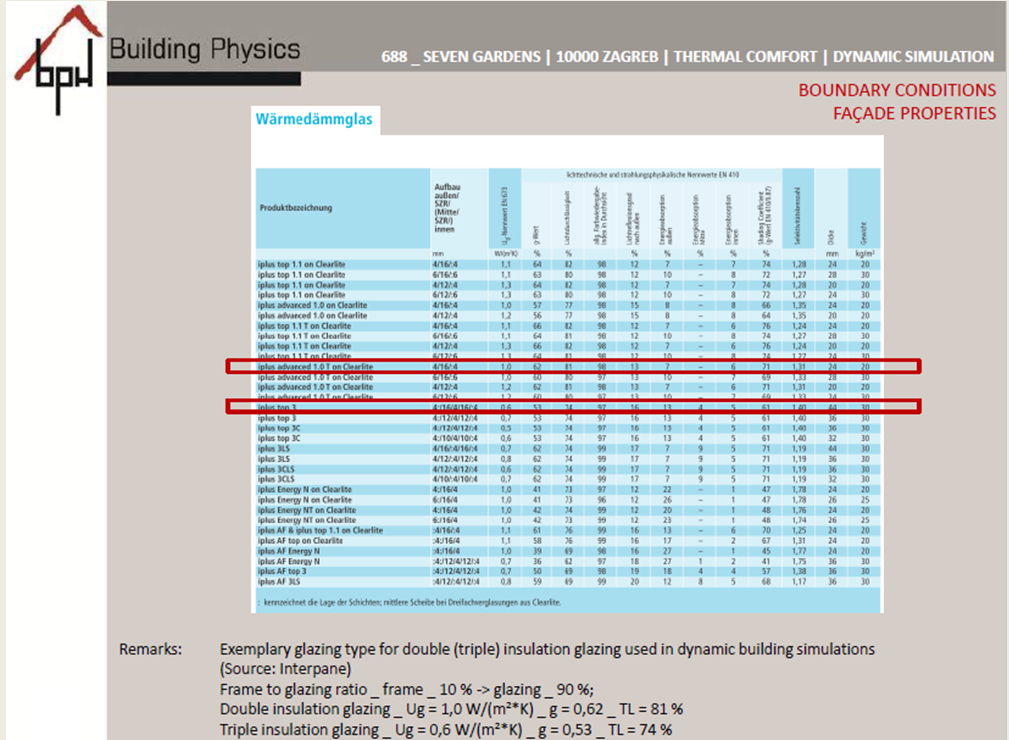 32
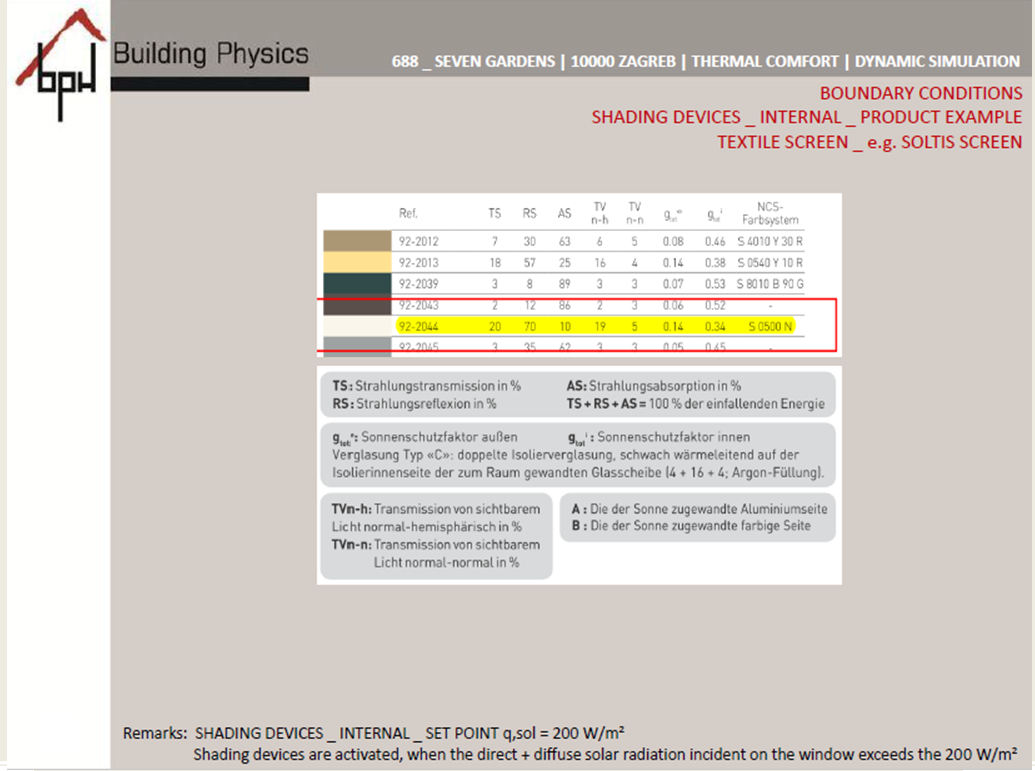 33
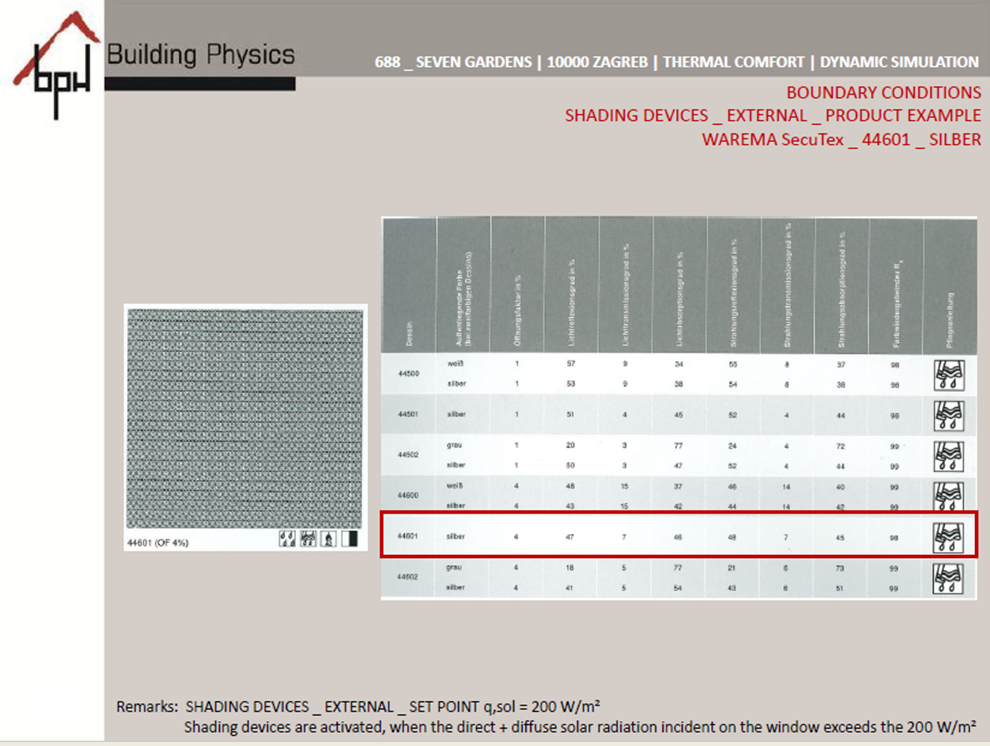 34
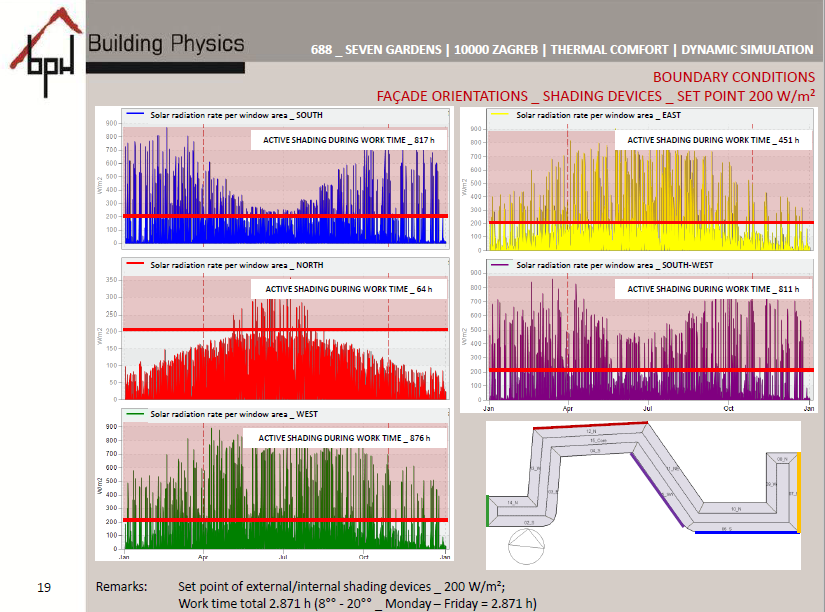 35
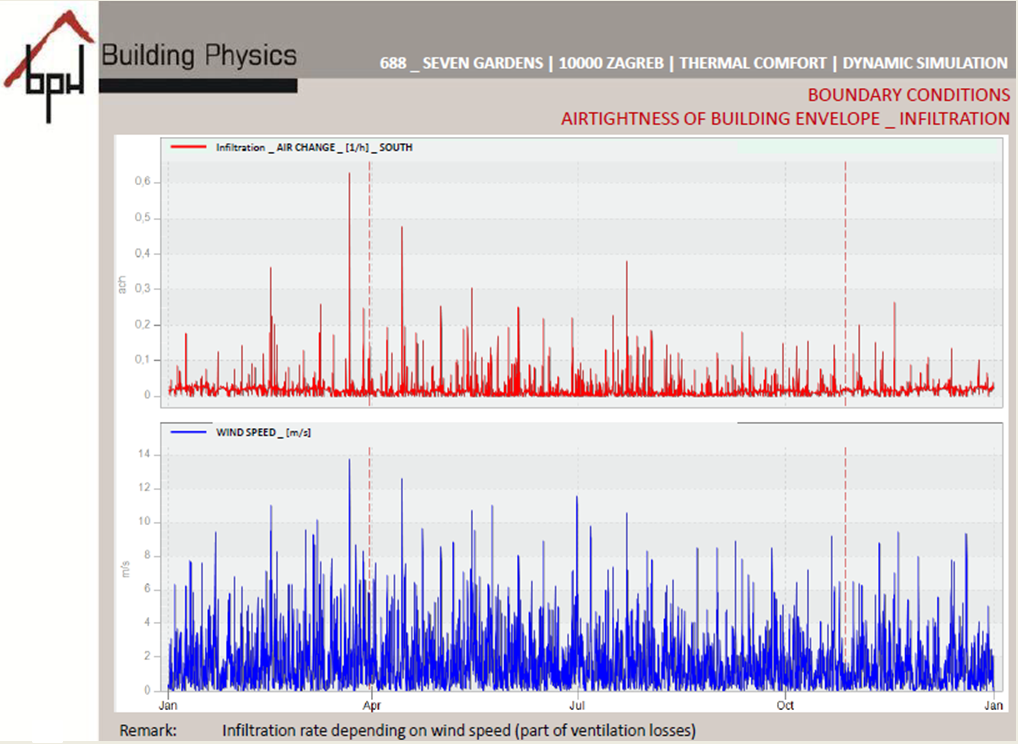 36
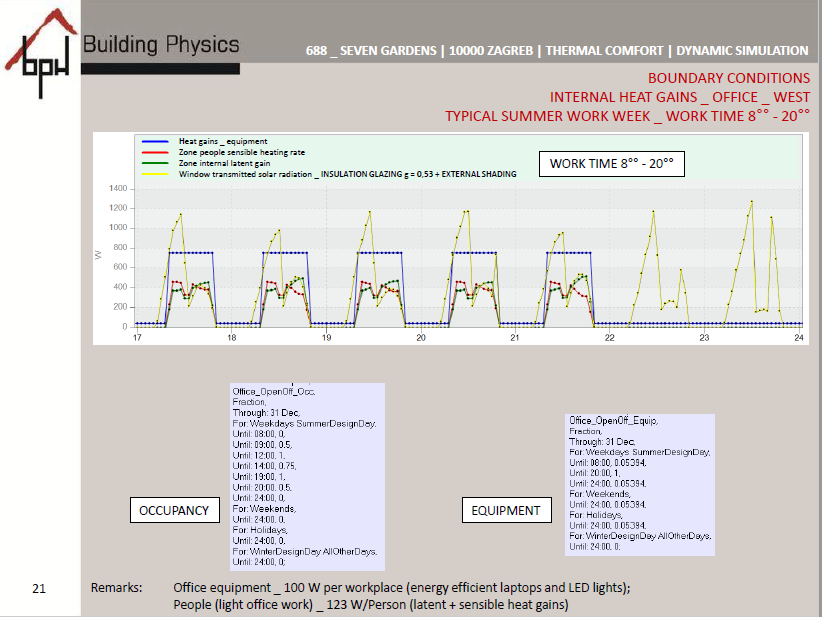 37
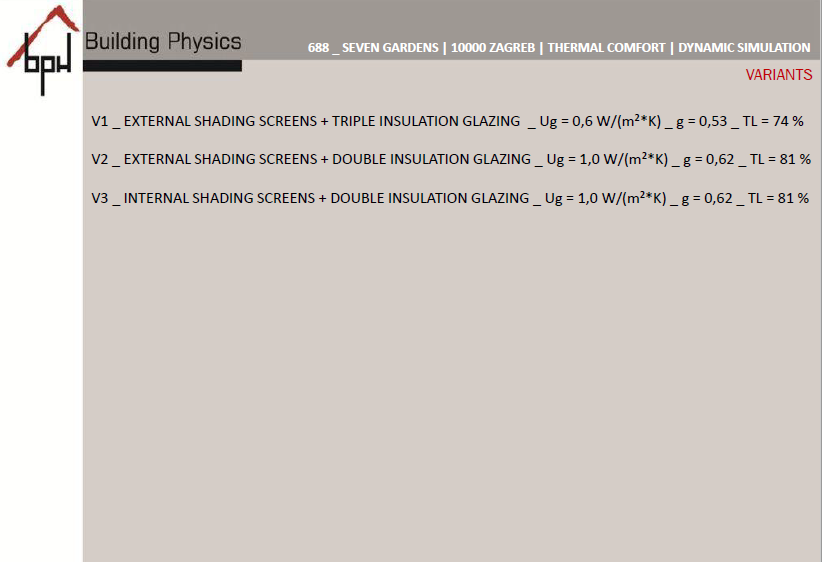 38
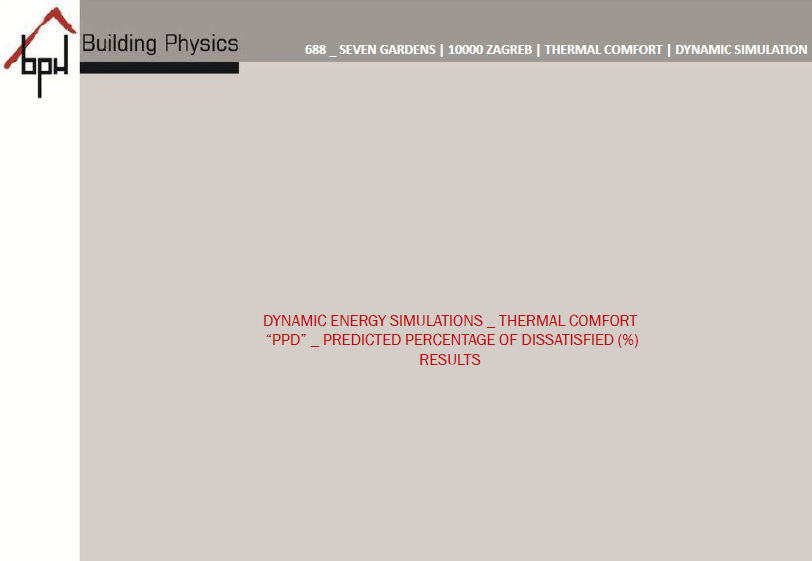 39
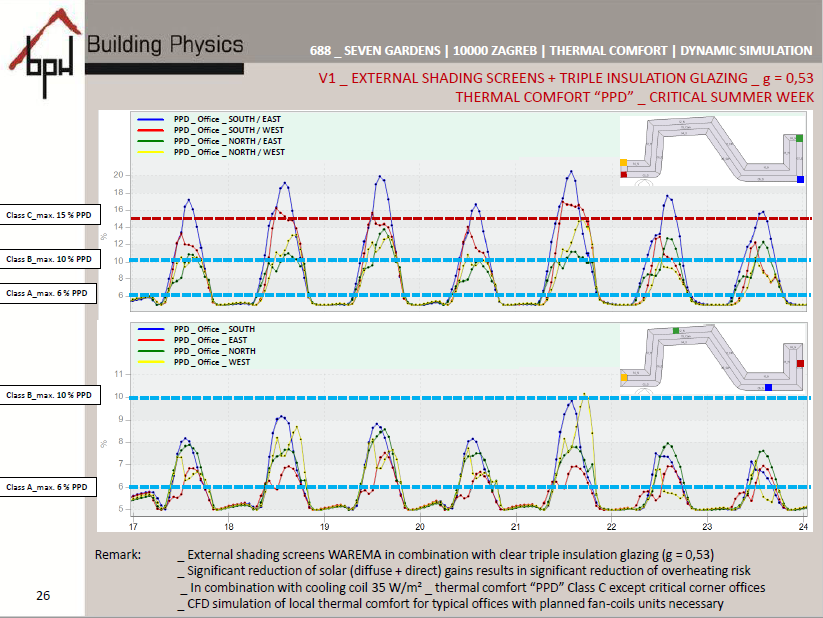 40
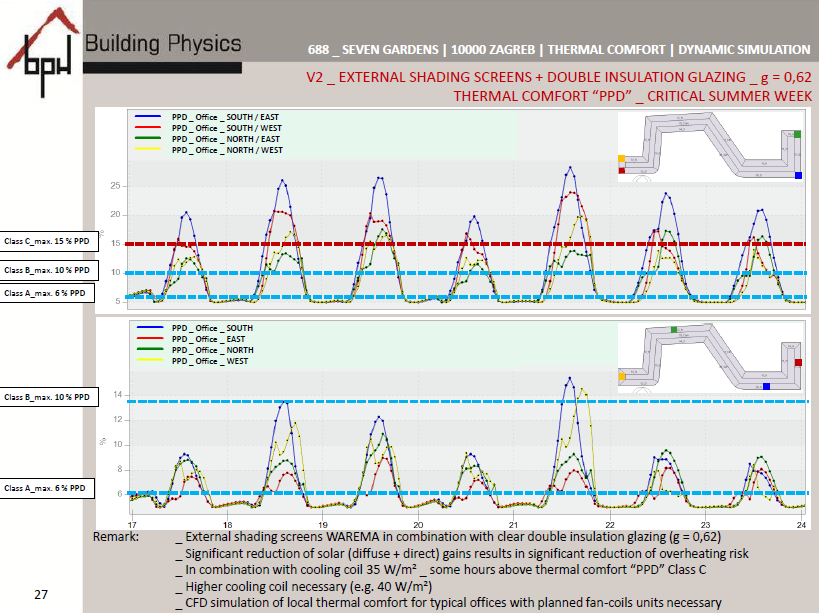 41
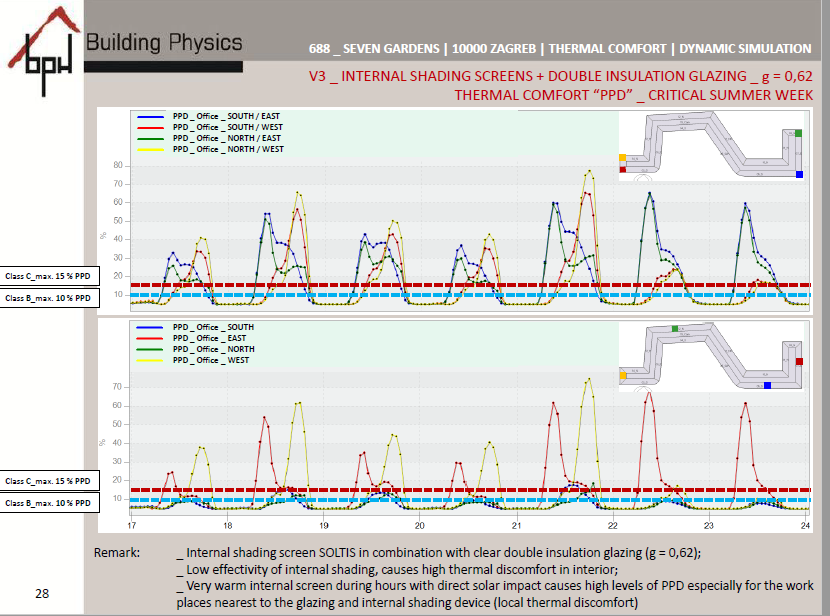 42
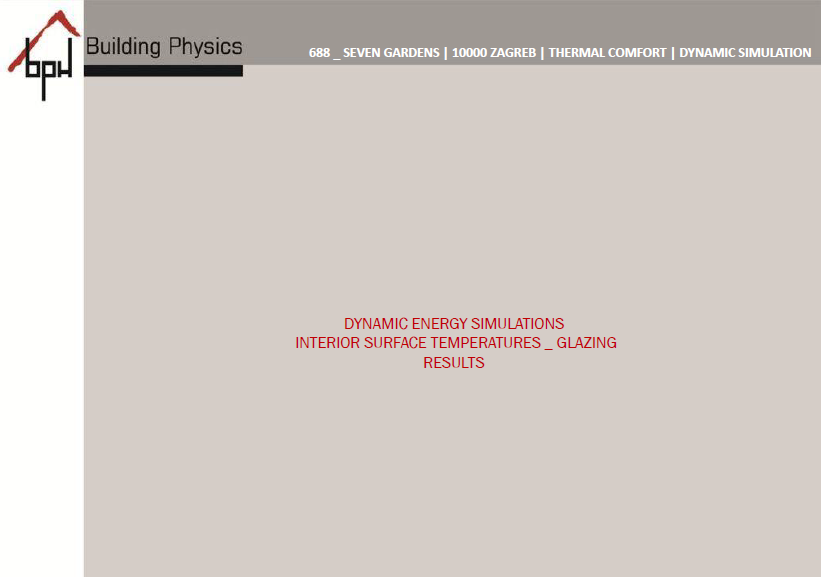 43
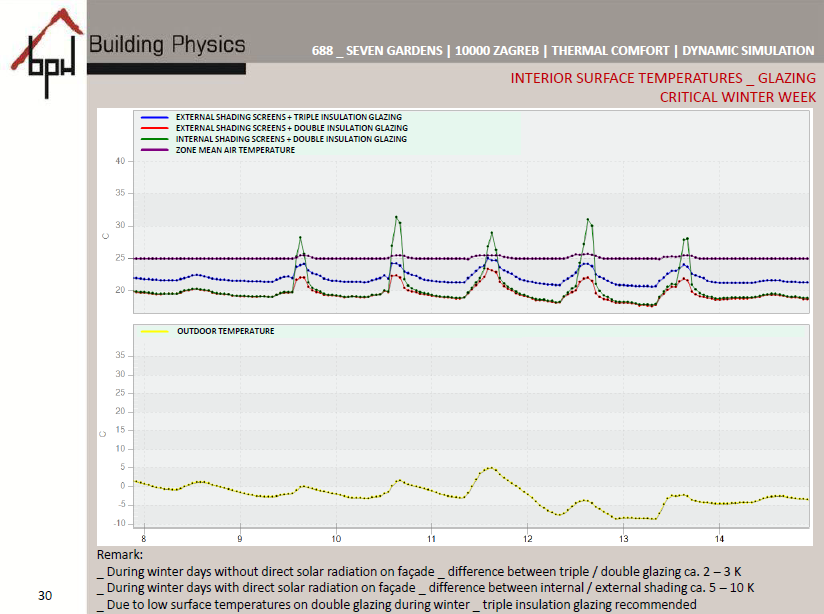 44
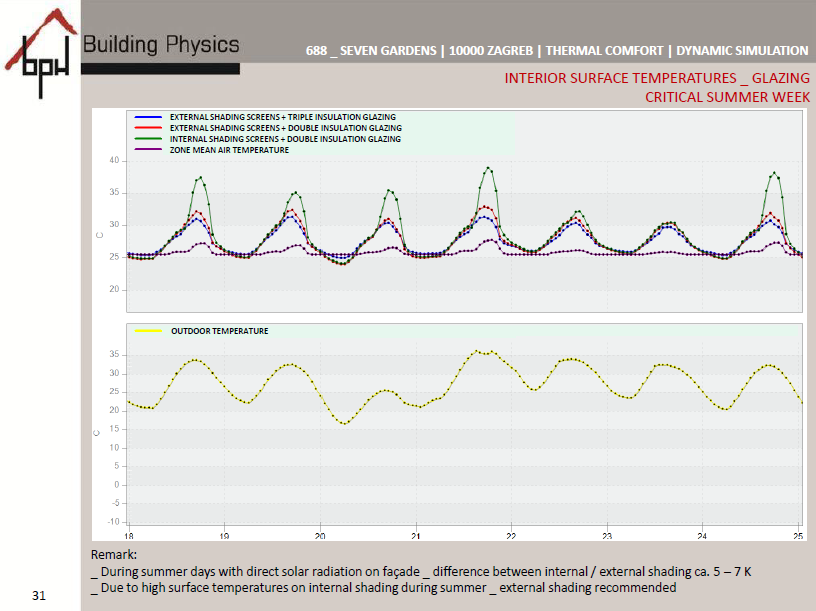 45
Acoustical Comfort
46
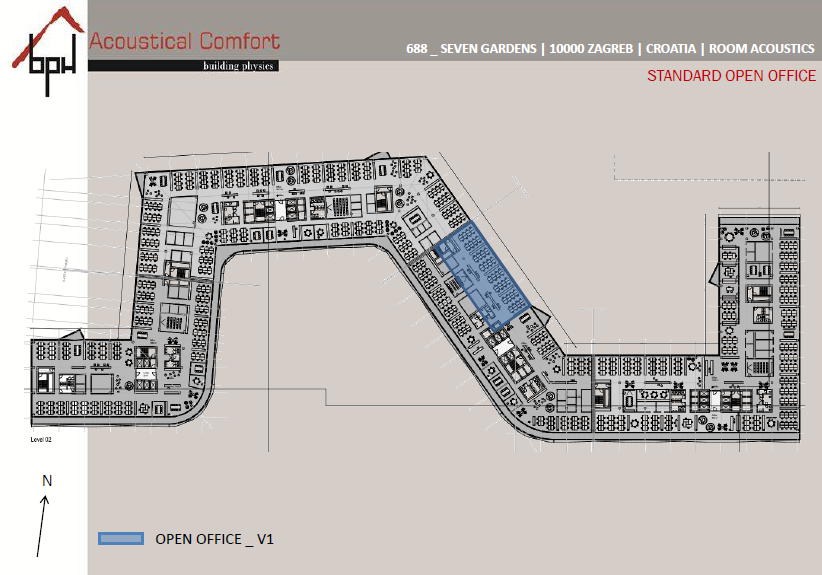 47
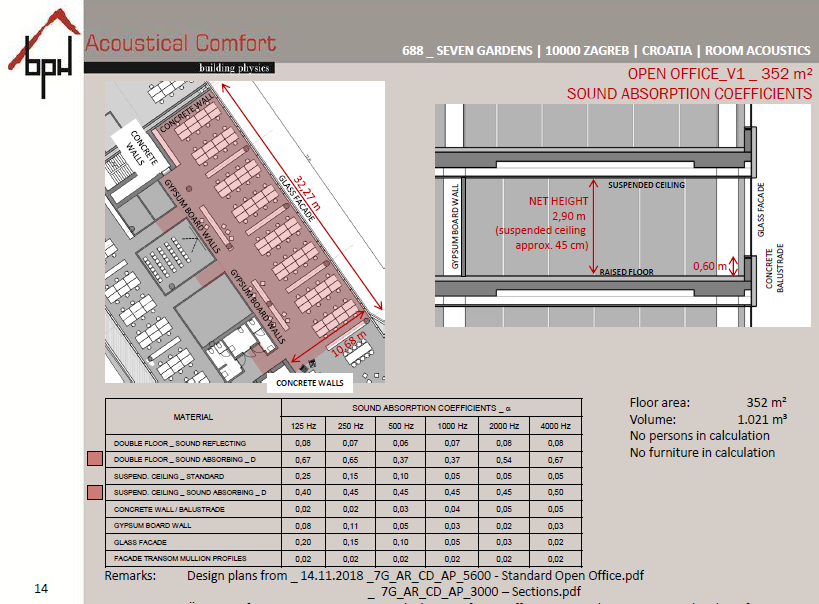 48
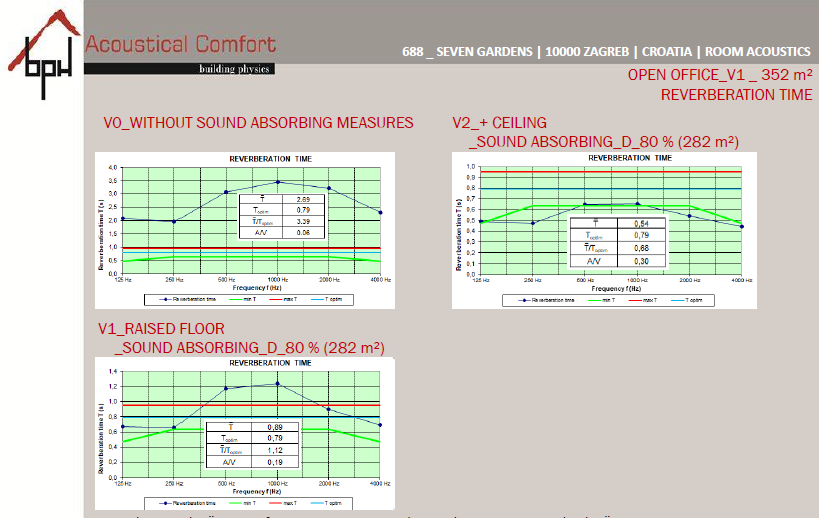 49
Visual Comfort
50
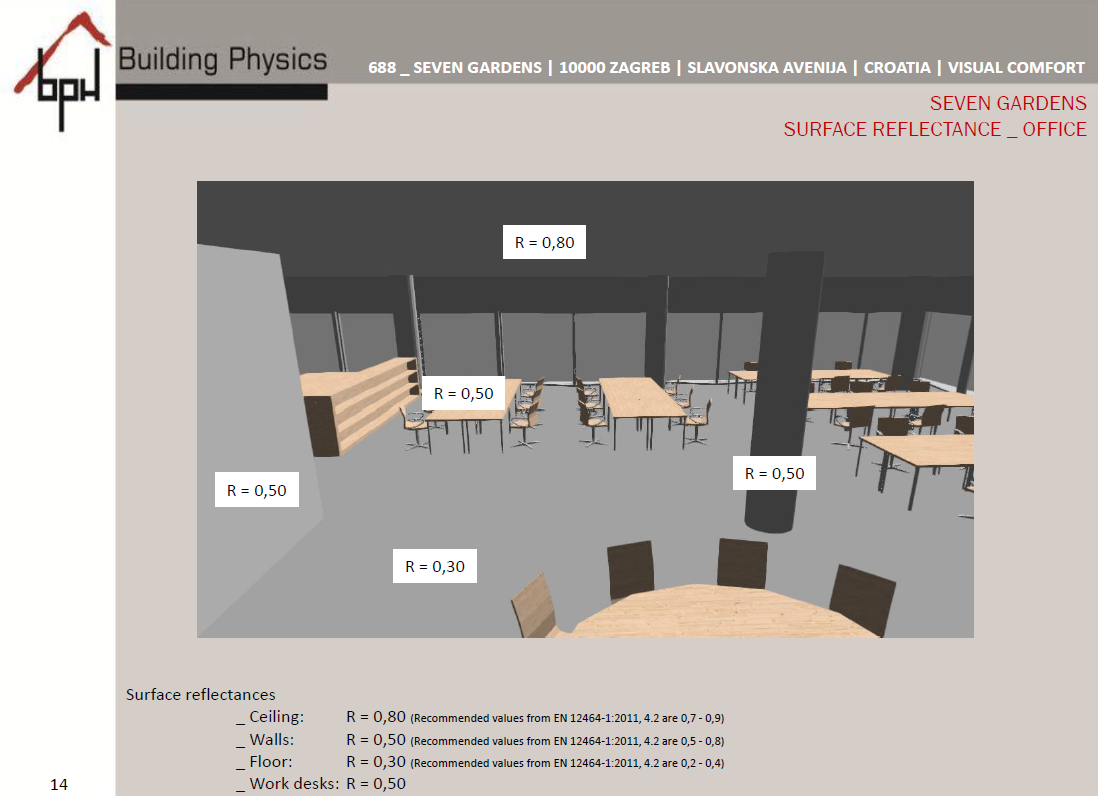 51
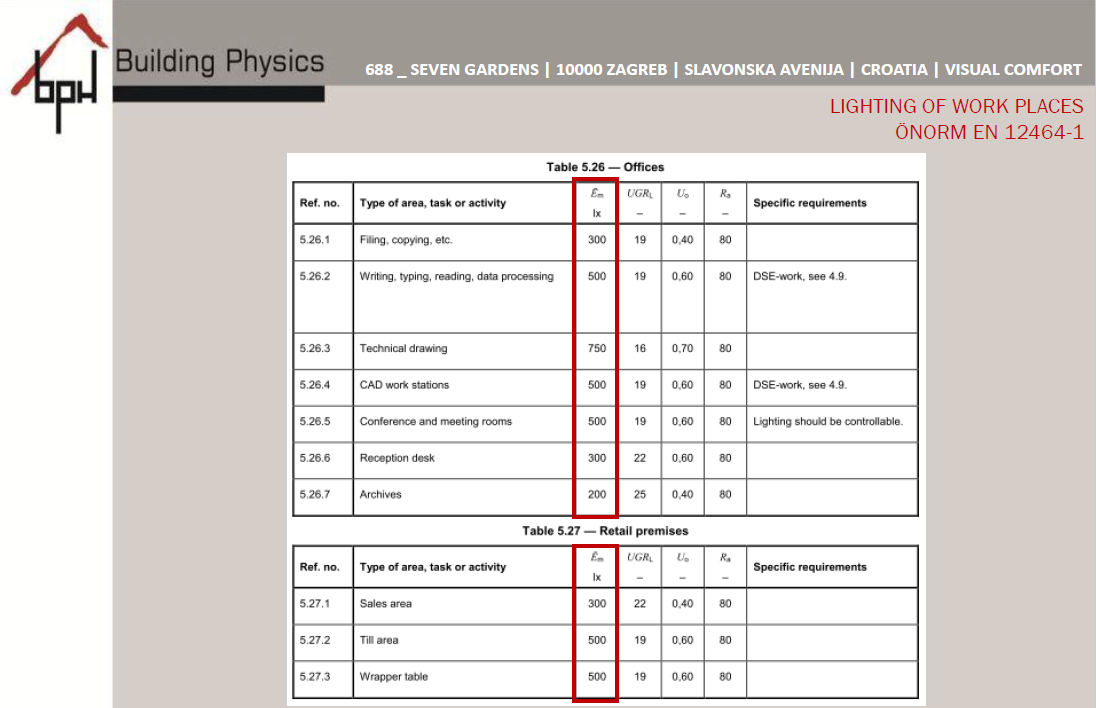 52
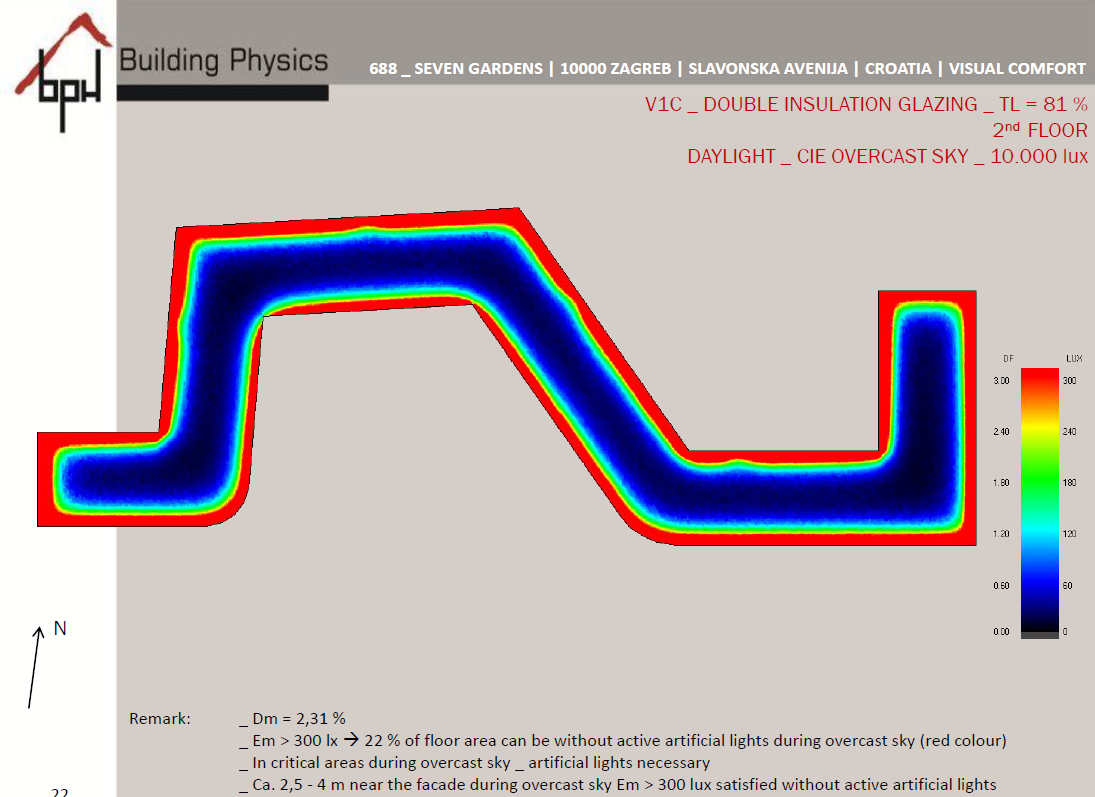 53
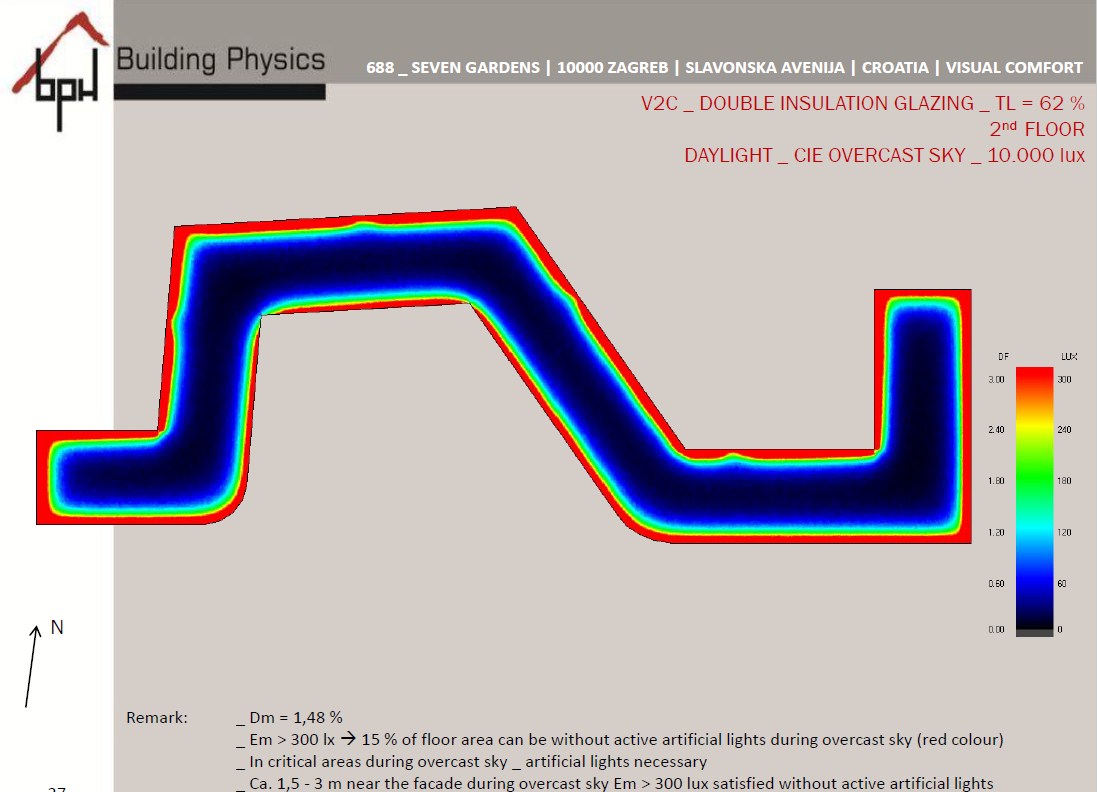 54
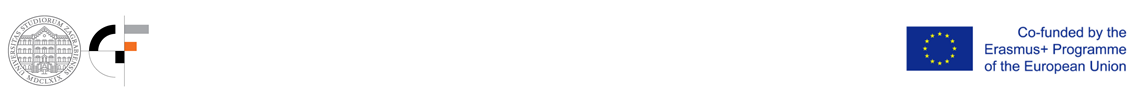 BIMZeEDEducation for zero energy buildings using Building Information Modelling
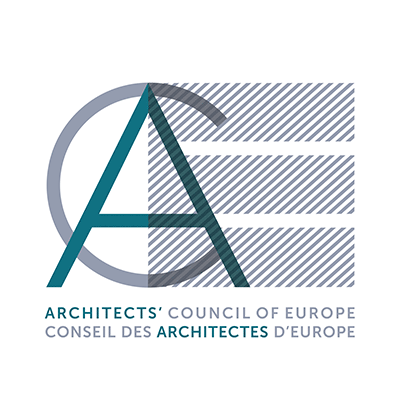 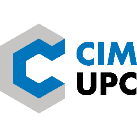 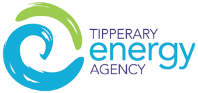 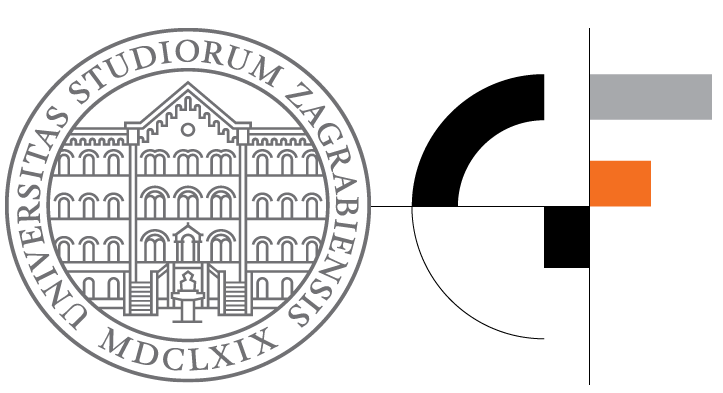 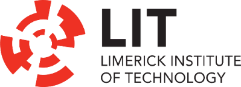 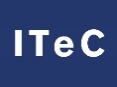 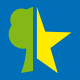 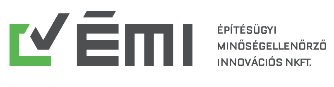 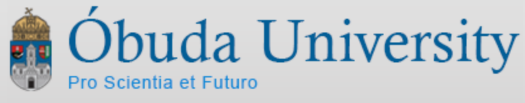 55
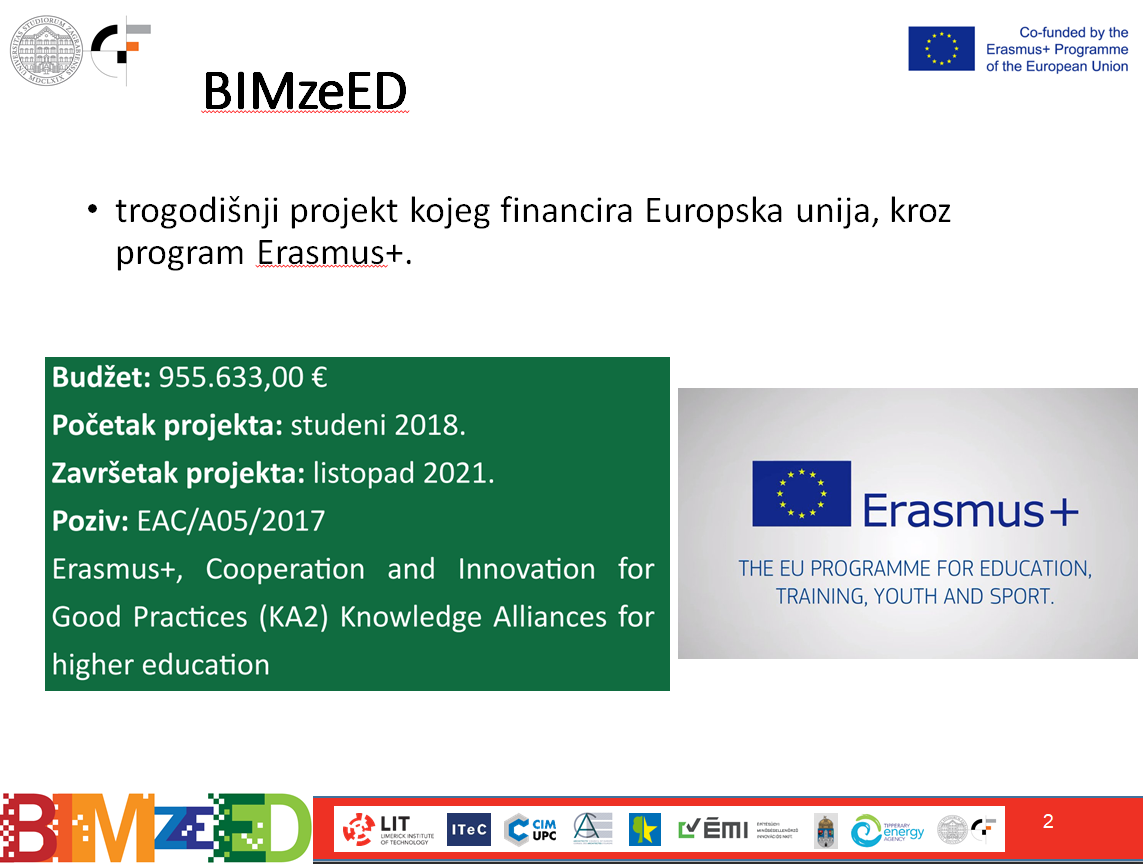 56
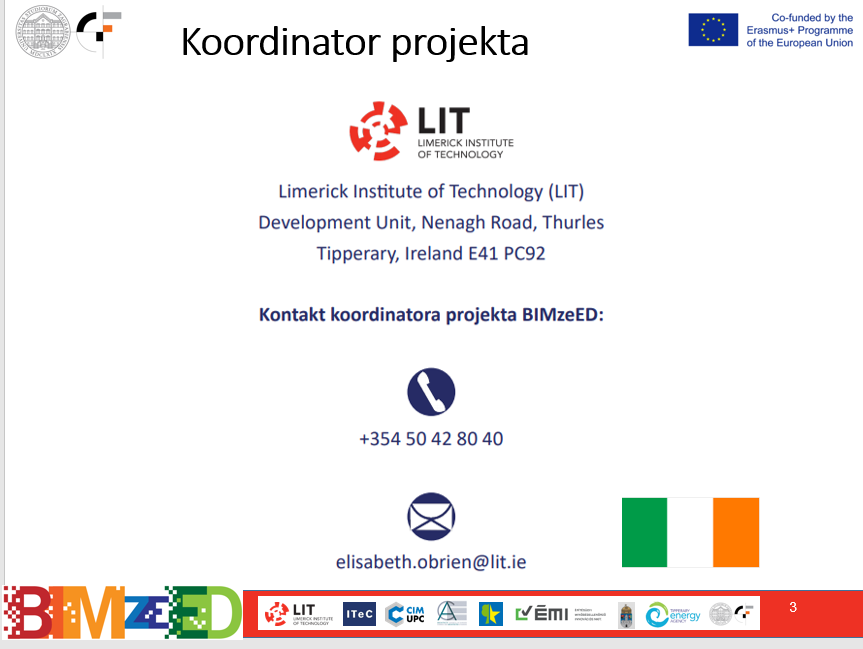 57
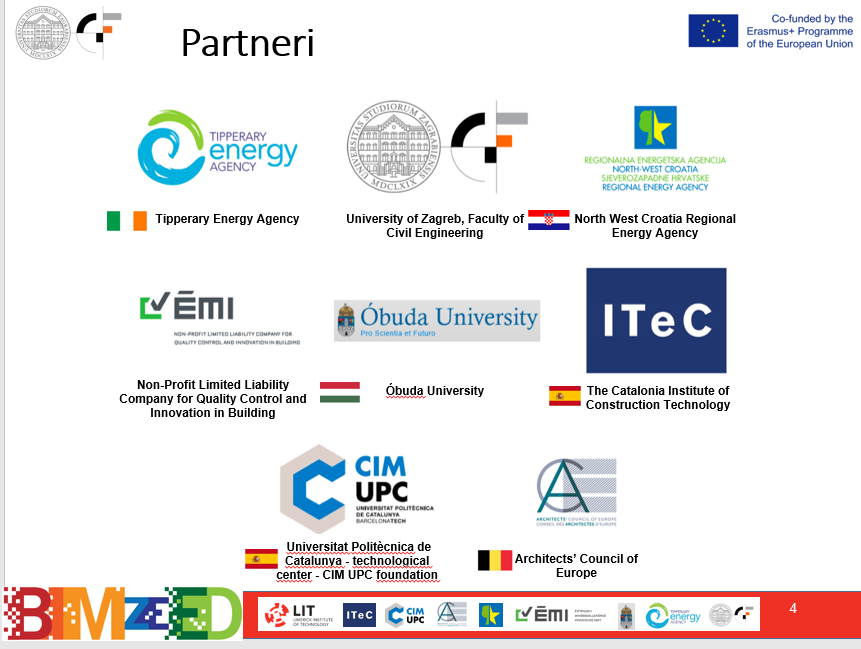 58
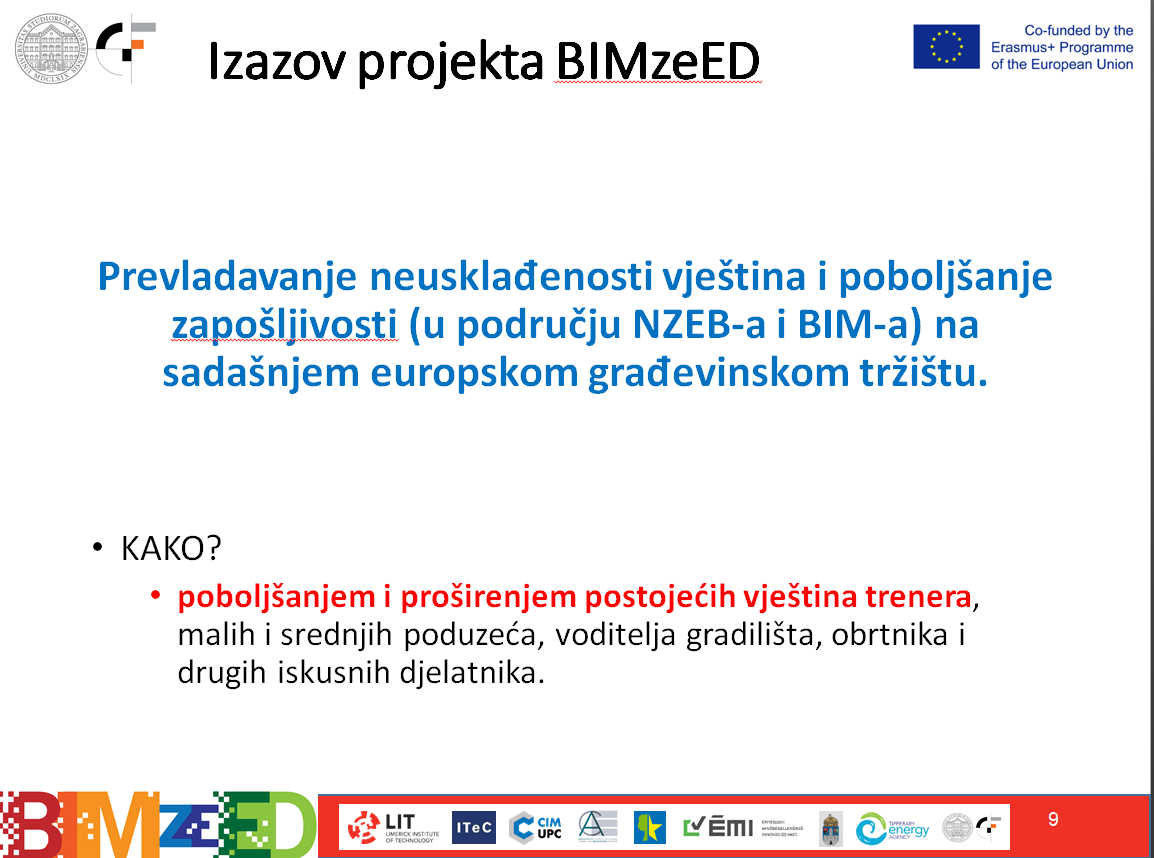 59
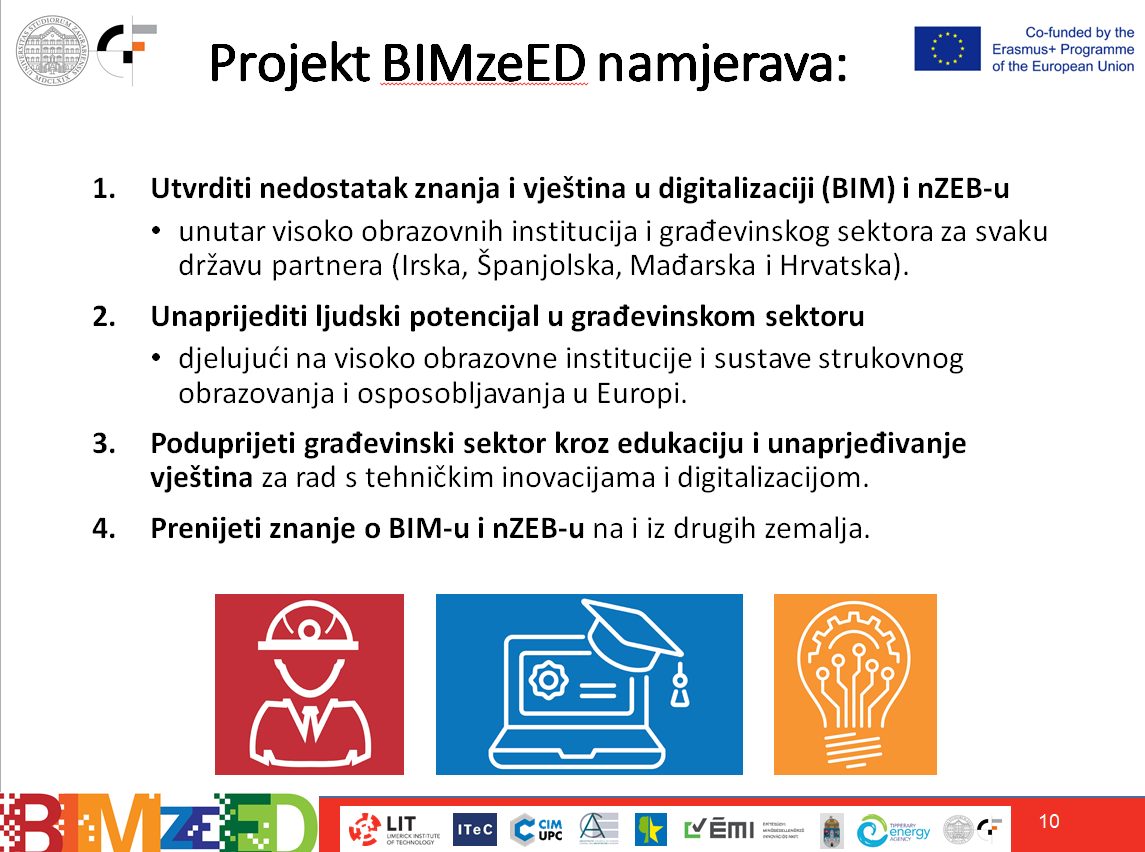 60
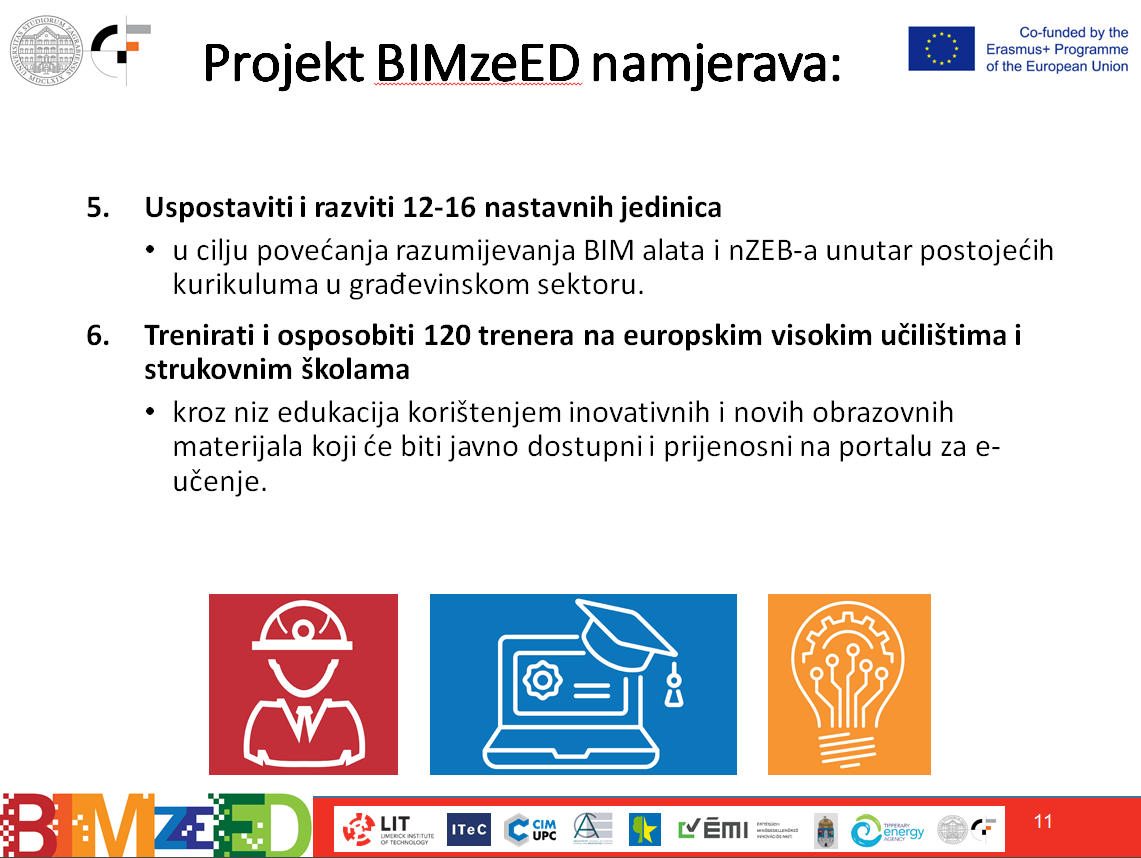 61
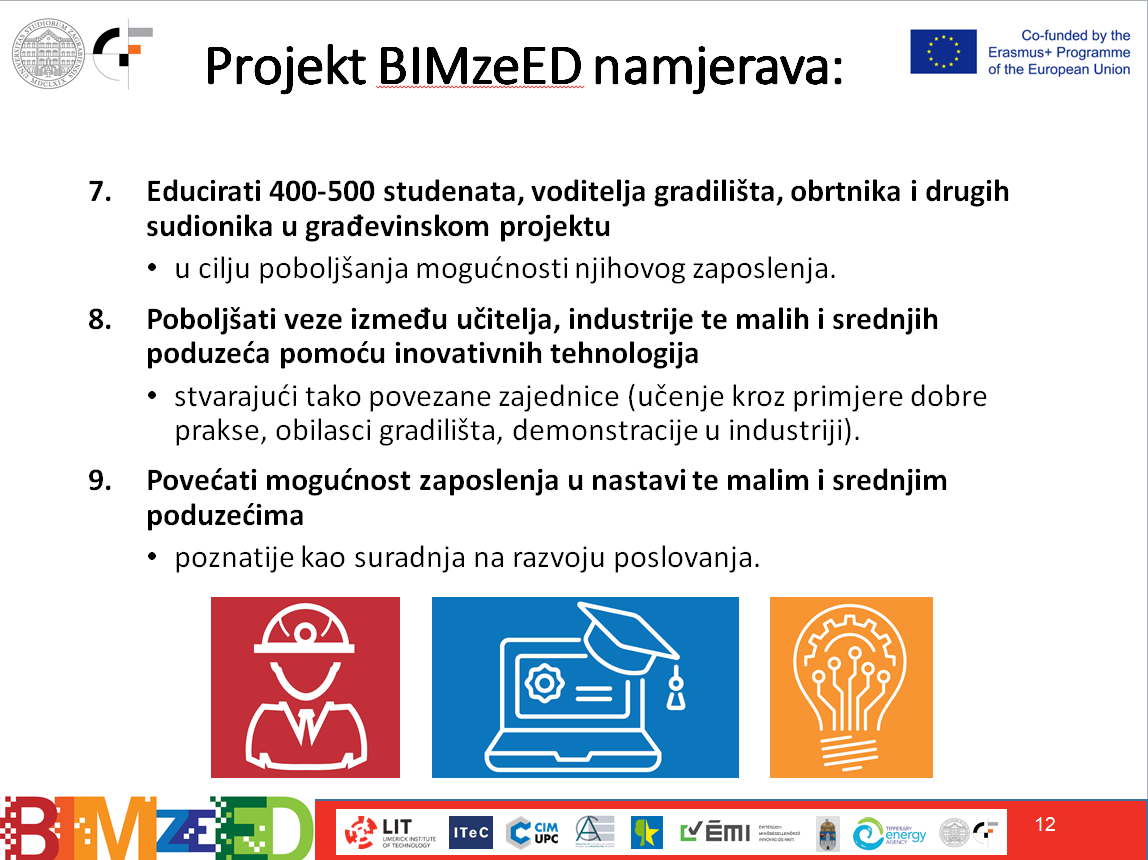 62
Literatura
63
64
Hvala na pažnji
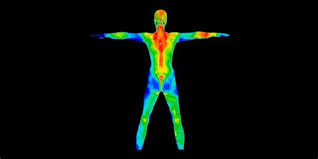